Bu haftaki dersin konusunu seçilmiş görseller oluşturmaktadır. Bu görselleri tek tek inceleyip üzerinde tartışmalar yürüteceğiz.
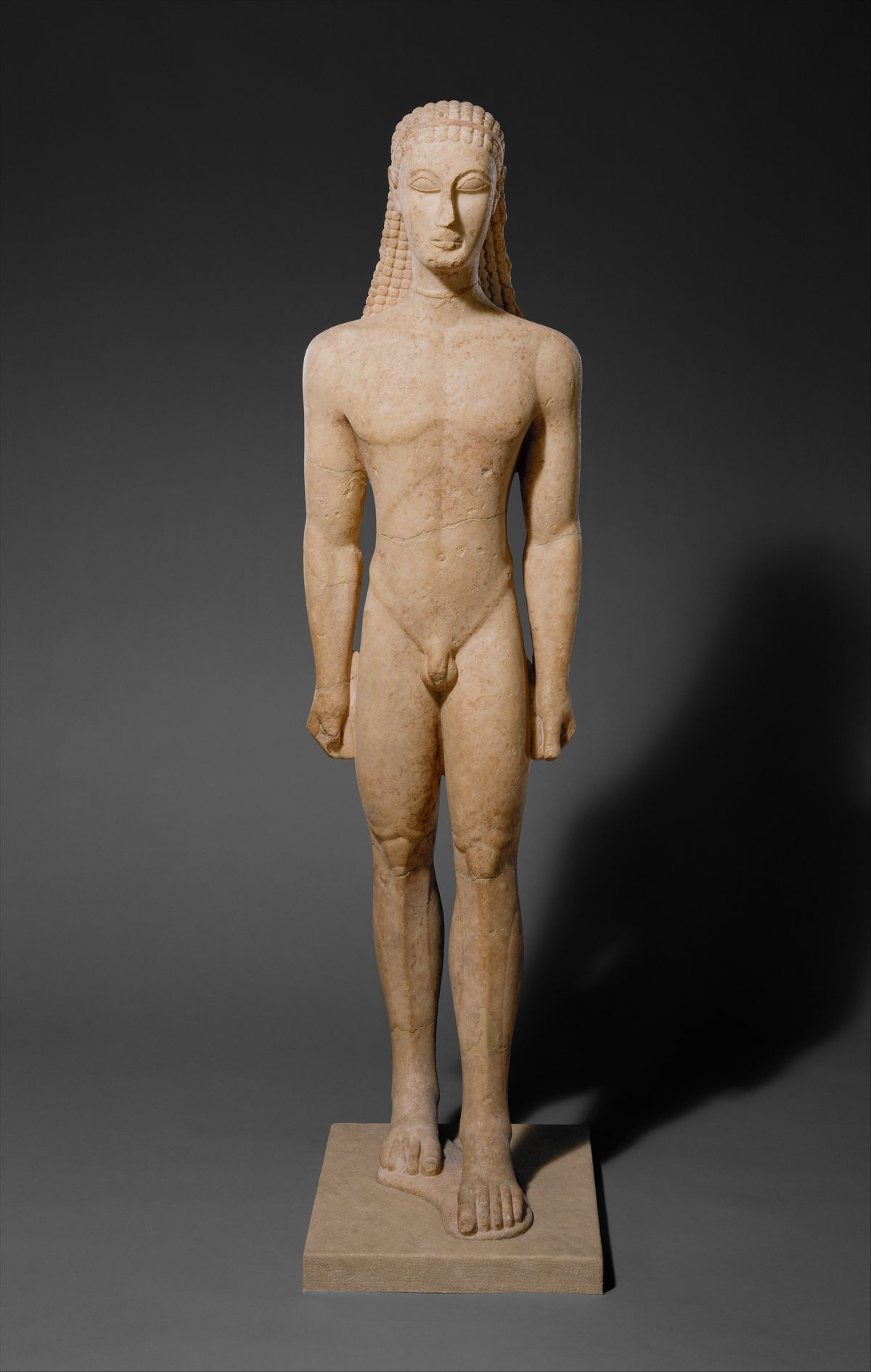 KUROS – MÖ IV YY – ATİNA ULUSAL ARKEOLOJİ MÜZESİ
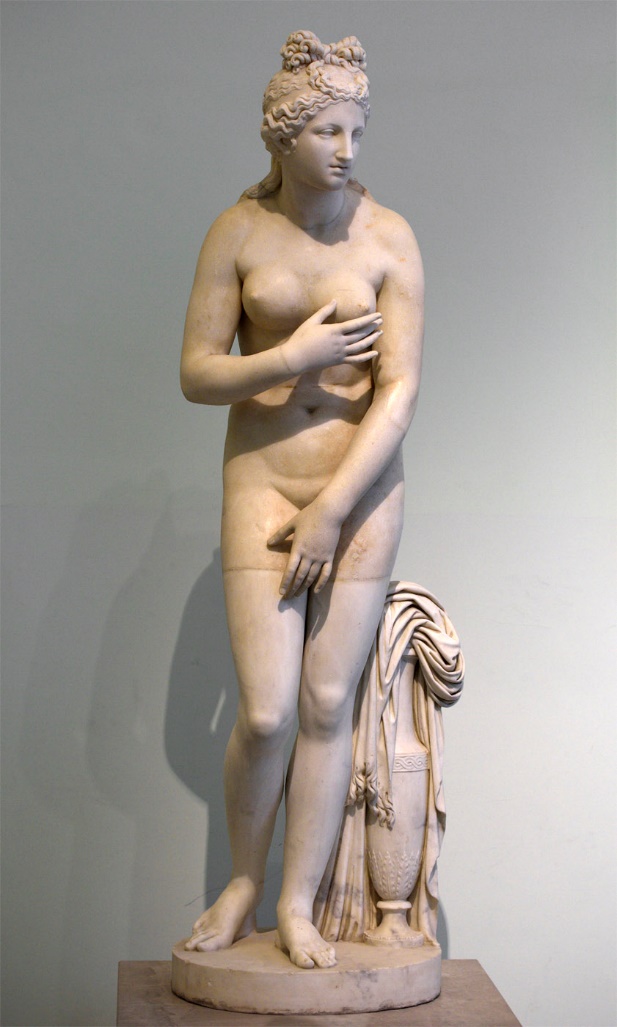 CAPITOLINO AFRODİTESİ – ROMA KOPYASI – MÖ 300, ROMA CAPITOLINO MÜZESİ
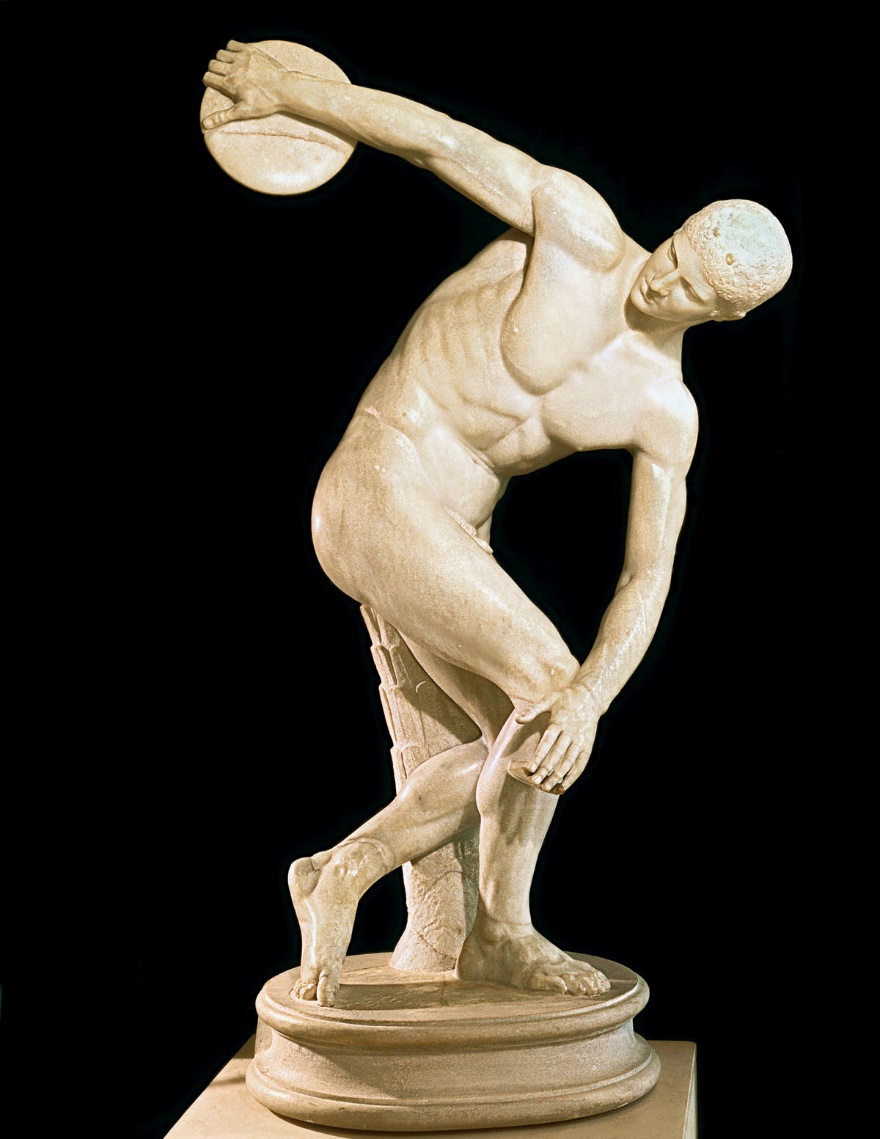 DİSK ATAN ADAM – MÖ IV-V YY – ROMA ULUSAL MÜZE
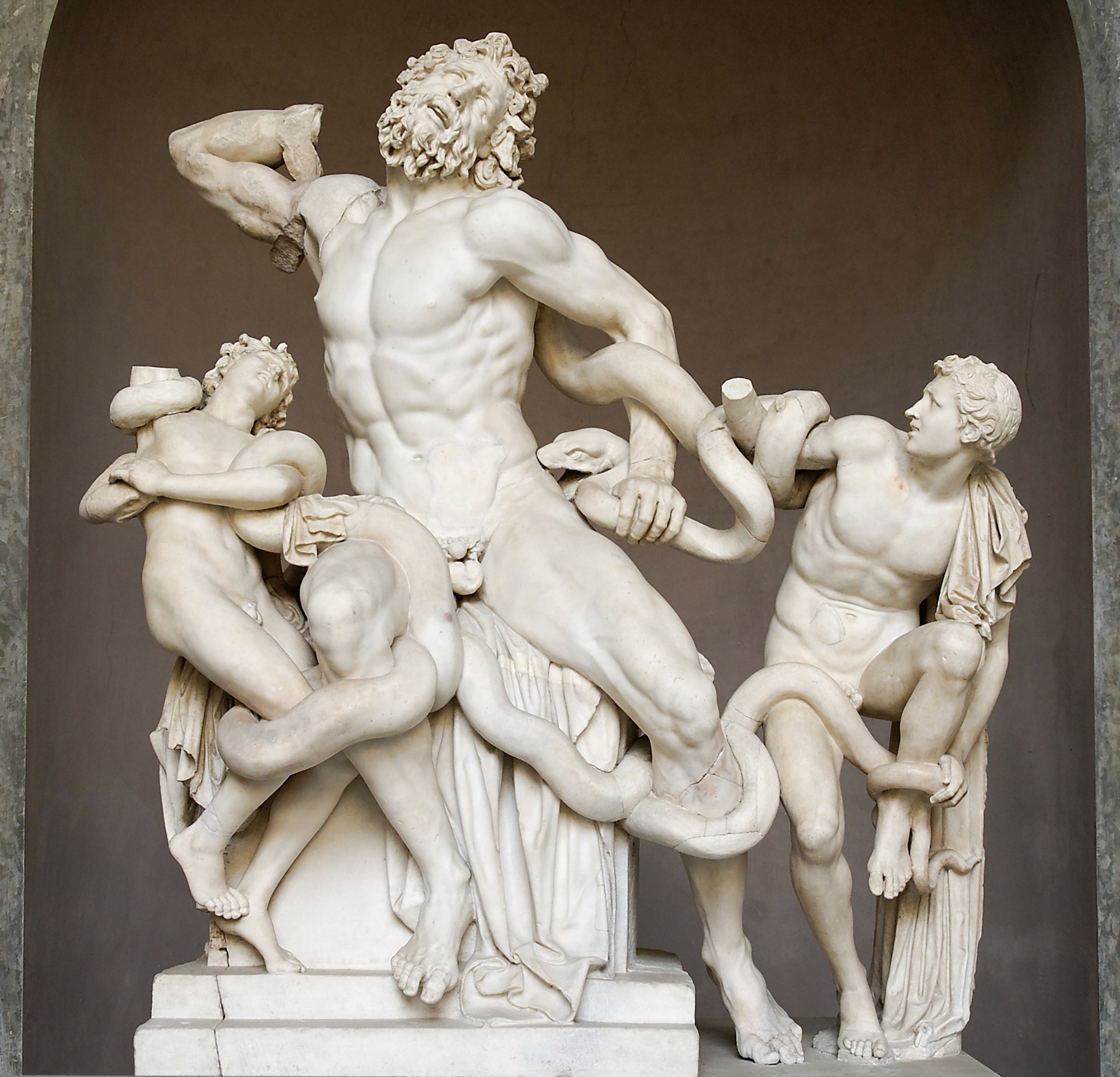 LACOON VE OĞULLARI – MÖ I YY – ROMA VATİKAN MÜZESİ
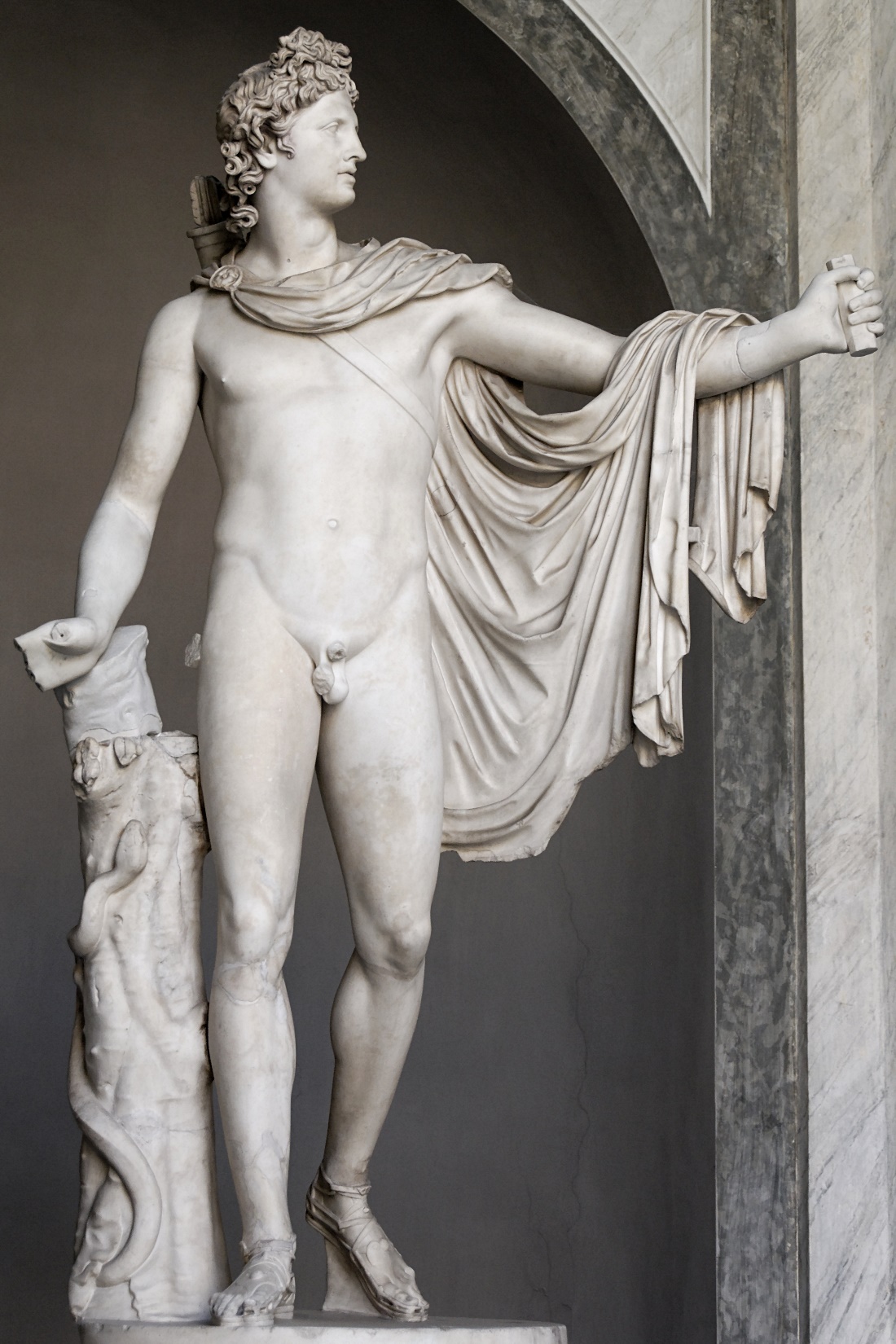 BALVEDERE APOLLONU – MÖ IV YY – ROMA VATİKAN MÜZESİ
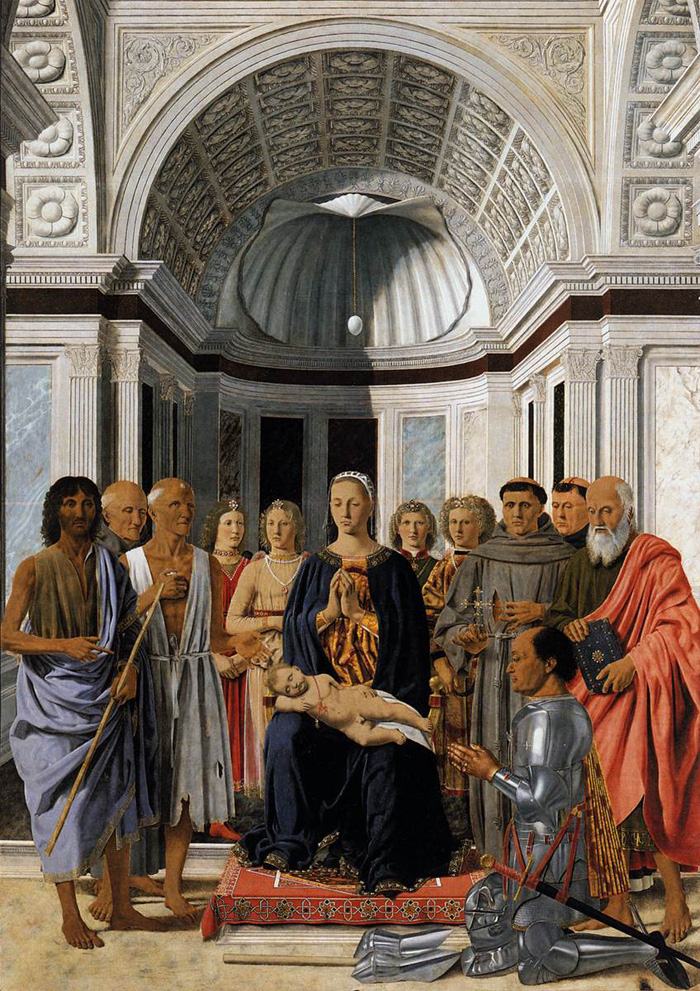 Madonna, Çocuk İsa ve Azizlerle Birlikte - 1472-1474 – Milano Brera Resim Galerisi
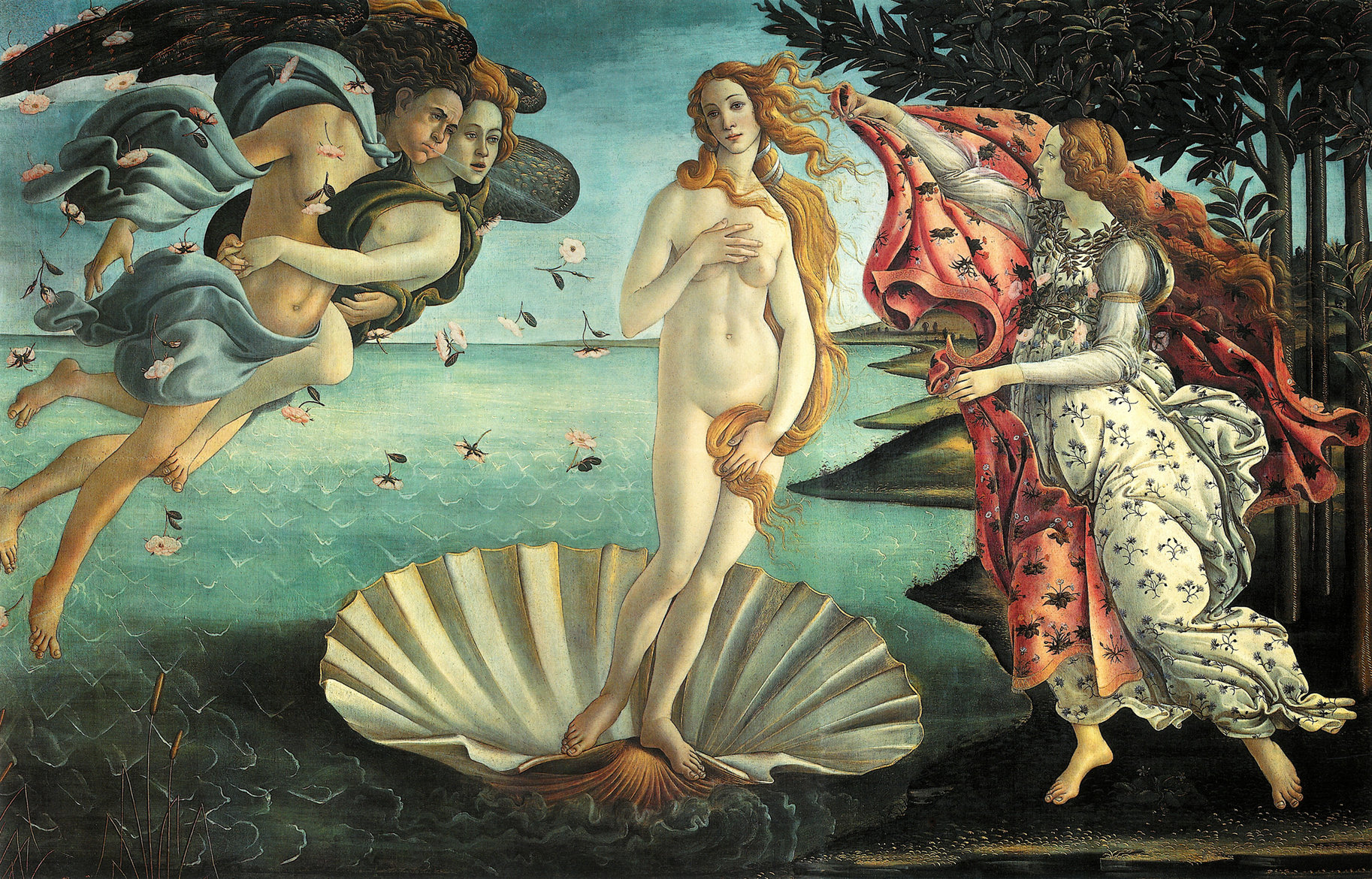 Sandro Botticelli – Venüsün Doğuşu – 1482 – Floransa Uffizi Müzesi
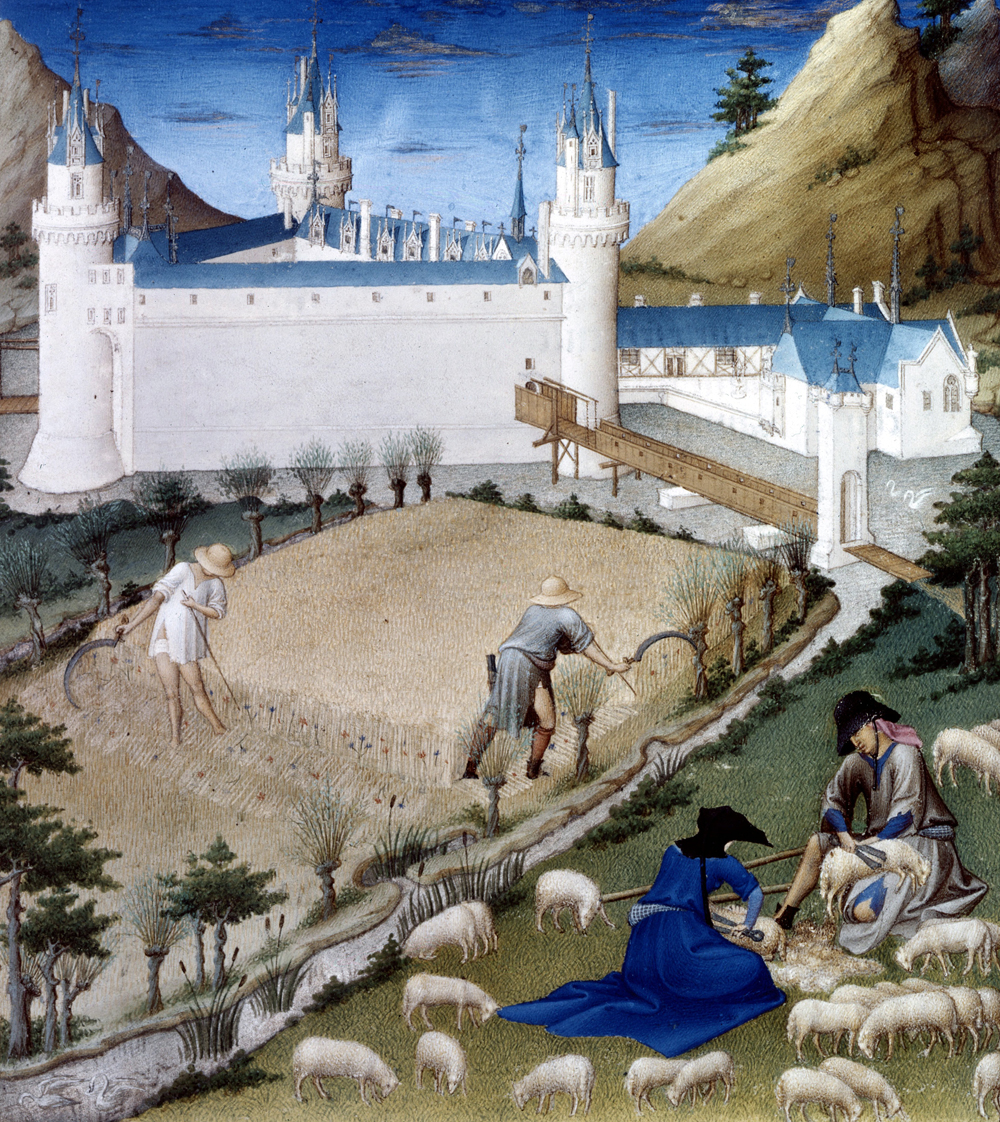 Summer - 1412–1489 - Chantilly Conde Müzesi
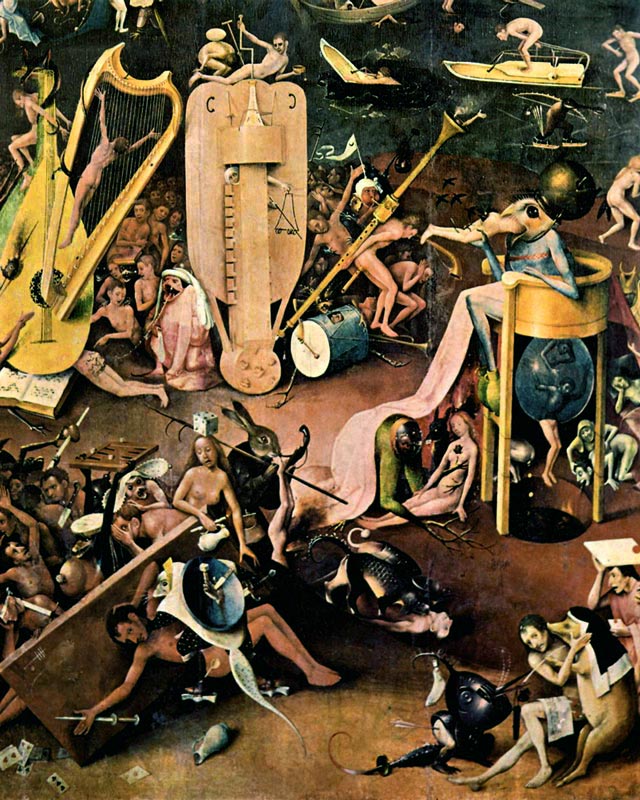 Cehennem – 1506 – Madrid Prado Müzesi
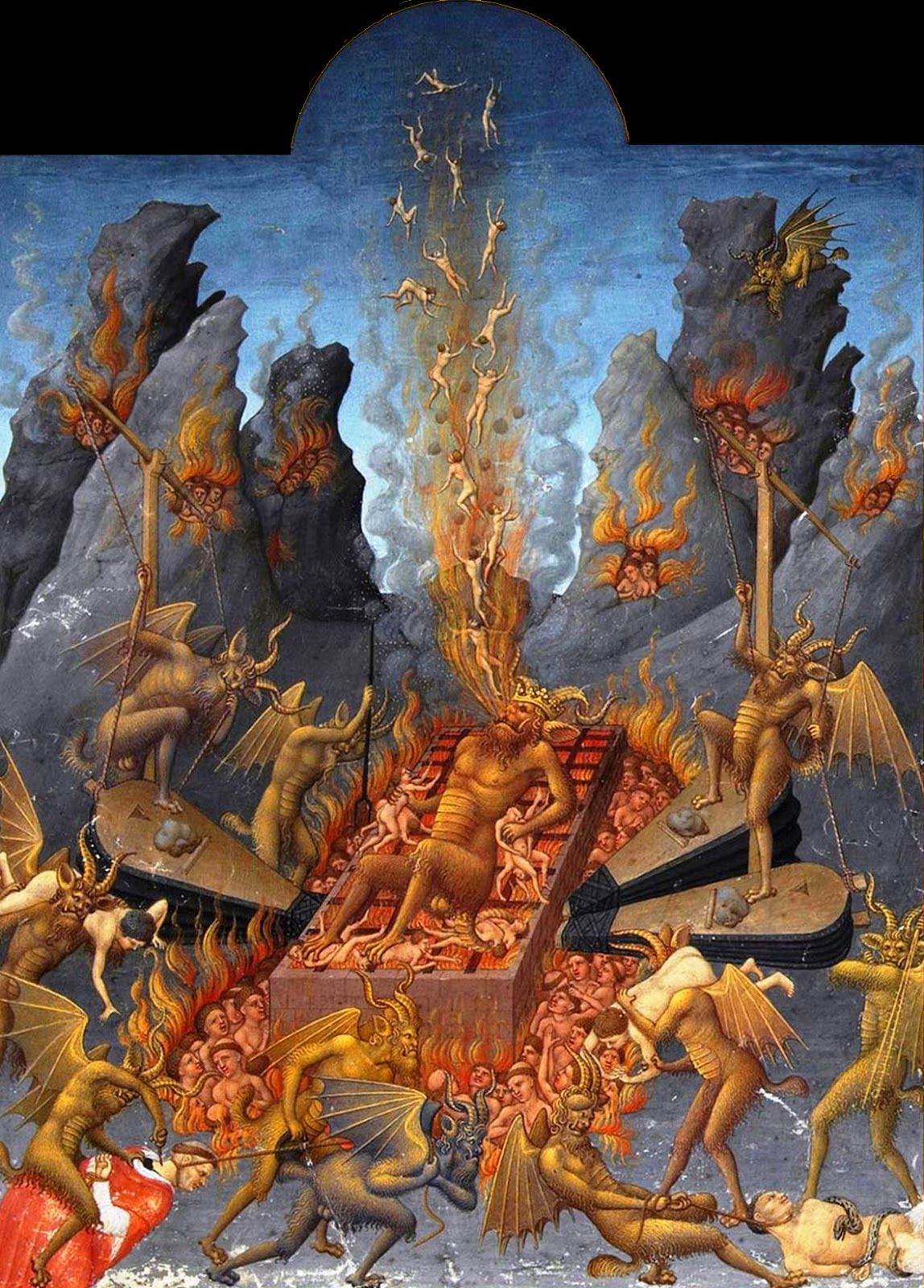 Cehennem – 1410-1411 – Chantilly Conde Müzesi